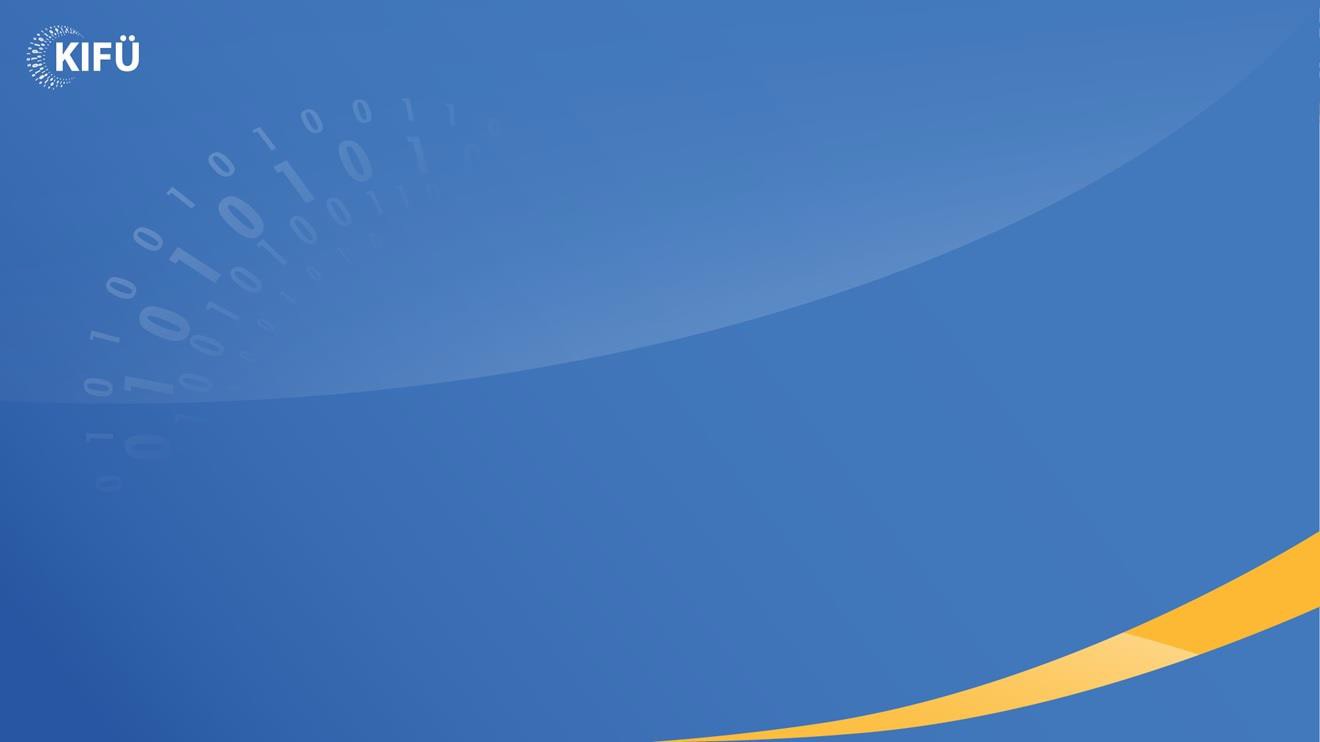 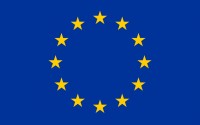 National Initiatives for Open Science in Europe – H2020 Research and Innovation action
– contract no. 857645
A nyílt tudomány pénzügyi  vonatkozásai
Dr. Lencsés Ákos
data steward
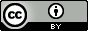 Nyílt tudományos irányelvek 2021 második félévében
NKFI Hivatal nyílt tudományos állásfoglalás – 2021. október
UNESCO nyílt tudományos irányelvek – 2021. november
Európai Bizottság jelentése a kutatásértékelés megújításáról – 2021.  november
G6 nyílt tudományos állásfoglalás – 2021. december
Franciaország: a kutatási adatok kezelése jogi kötelezettség – 2021.  december
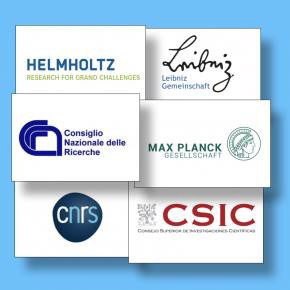 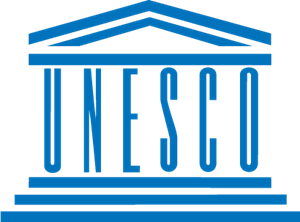 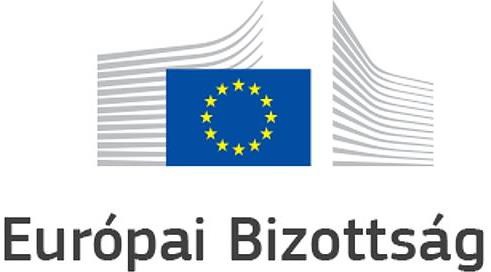 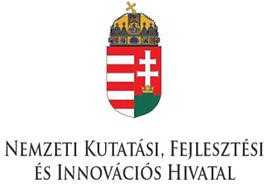 Eurobarometer 2021
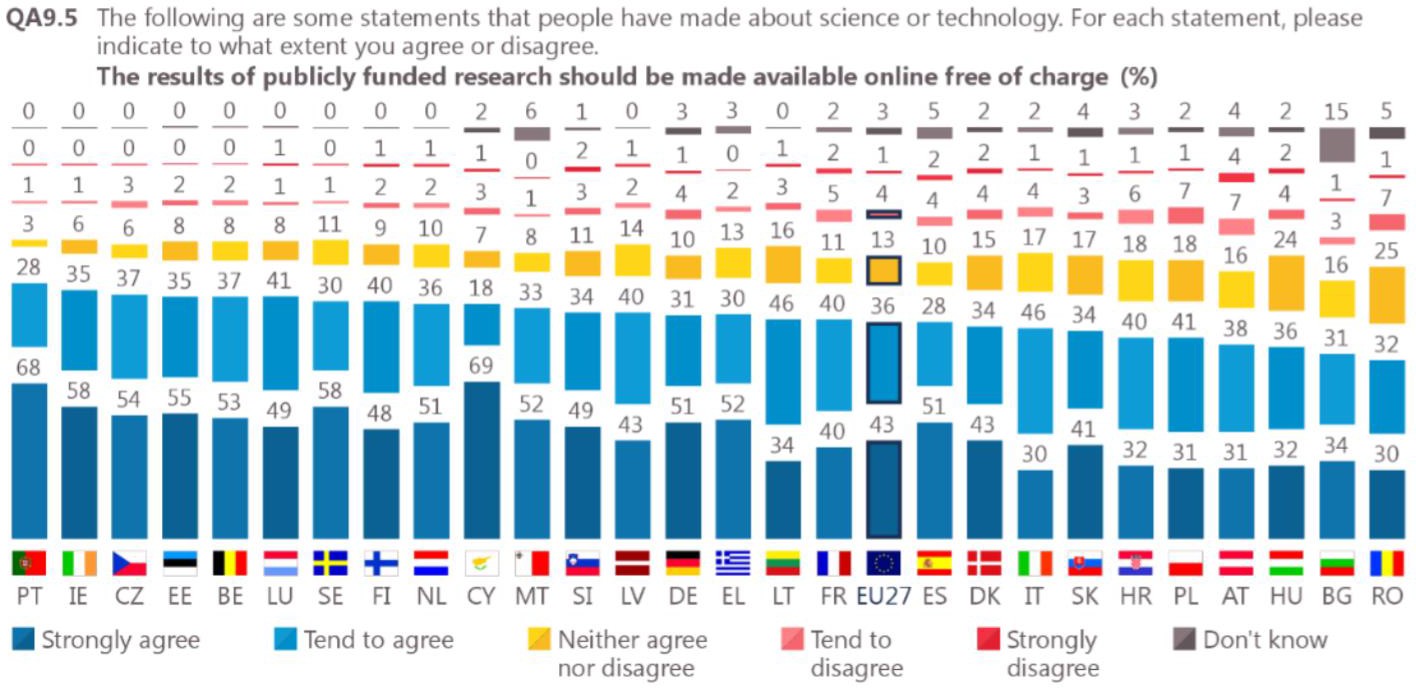 Forrás: European citizens’ knowledge and attitudes towards science and technology (2021)
Open Access
Pénzügyi szempontból a leginkább ismert, legtöbbet kutatott területe a nyílt tudománynak.

A cikkhez kötődő kutatási tevékenység  összhangban van a hagyományos  kutatási paradigmával
A kutatók tevékenységében közvetlen  megjelennek a pénzügyi feladatok  (APC)
Könnyen meghatározható és
ellenőrizhető a követelményrendszer
Az egyértelműség miatt hangsúlyosan  jelenik meg a pályázati és  finanszírozási rendszerben

Kép forrása: https://oa2020.org/wp-content/uploads/OA2020_Conceptual_Framework.pdf
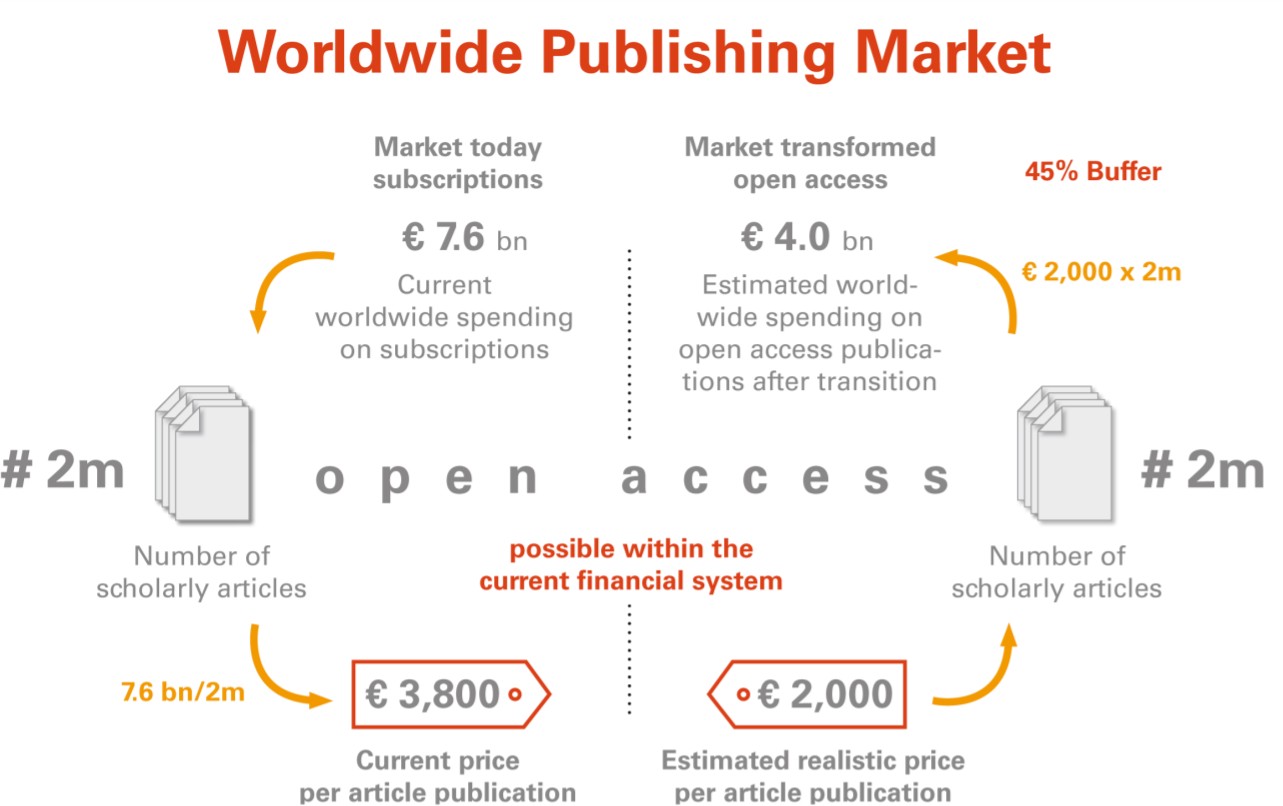 Kutatási adatok kezelése
A kutatók számára gyakran nem
egyénileg jelentkeznek a kiadások.  Az adatkezeléssel járó költségek  általában intézményi vagy  konzorciumi szinten
érvényesülnek. A költségek  jelentős részét teszi ki a
munkaerő-ráfordítás, a hozzáértő  szakemberek biztosítása
Több pályázati kötelezettség  megjelenik, ezek ellenőrzése
azonban gyakran nem egyértelmű
Adatkezelési terv
FAIR-alapelvek
Egyes nemzetközi pályázatoknál  már kötelező forrást elkülöníteni  az adatkezelésre, beleértve a
személyi kiadásokat is
Kép forrása: http://doi.org/10.5281/zenodo.4548344
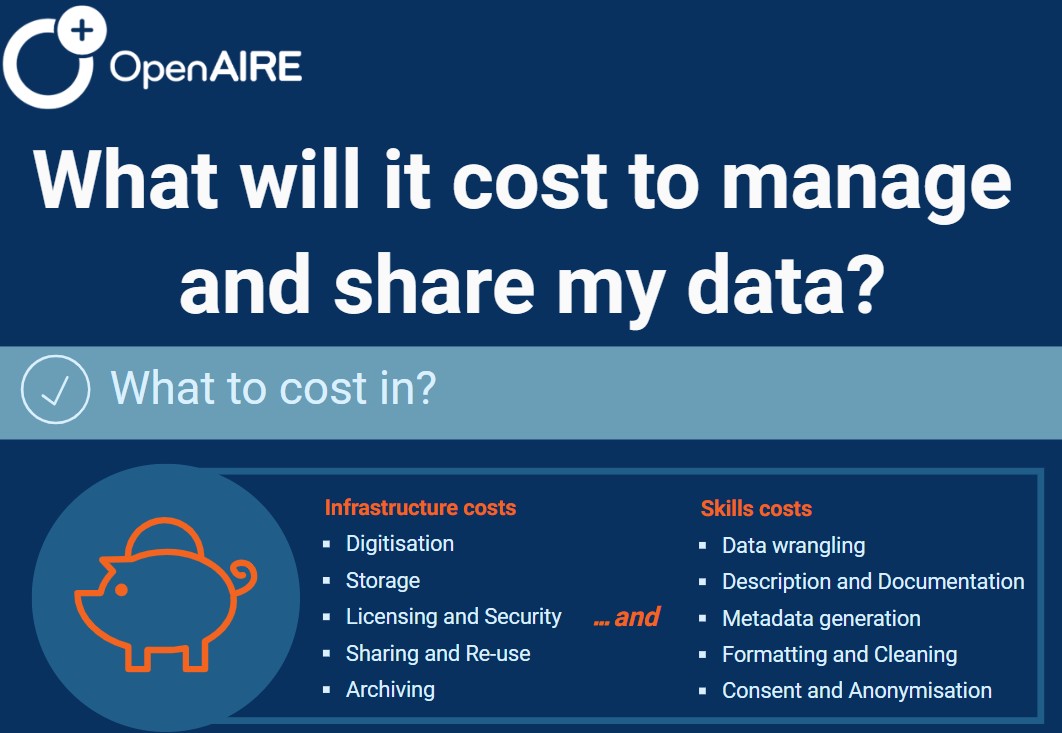 Kutatásértékelési reformok
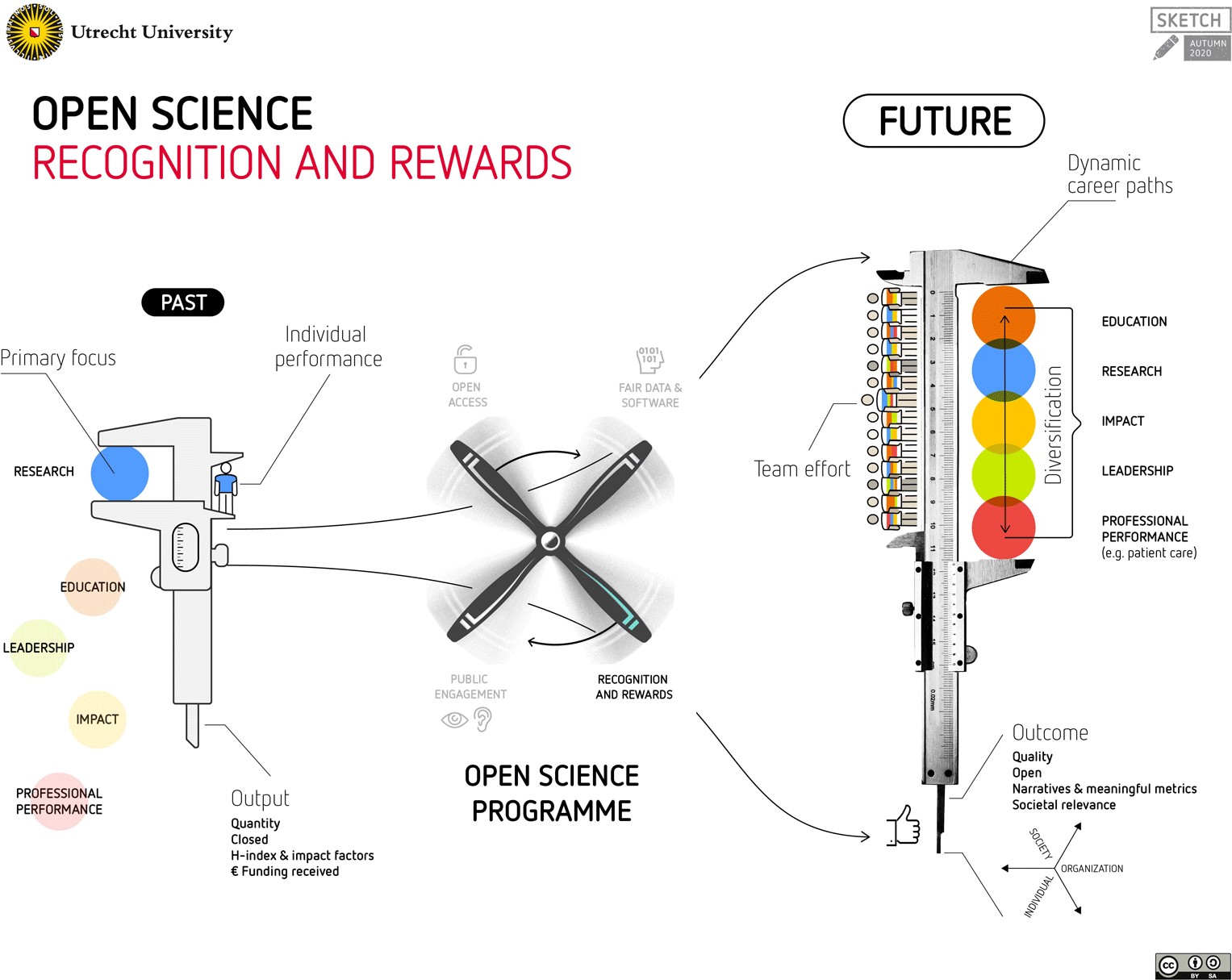 Pénzügyi szempontból  várhatóan a legnagyobb hatású  része a nyílt tudománynak
Az eddigi, publikációkra és  hivatkozásokra építő rendszer  könnyen számszerűsíthető,
ellenőrizhető, nyomon
követhető
A nyílt tudományos
szempontok megfogalmazása a  kutatásértékelésben nehezen  uniformizálható, nehezen
ellenőrizhető
Kép forrása: https://www.uu.nl/en/research/open-science/tracks/recognition-and-rewards
Központosítás vs. együttműködés
A nyílt tudományos rendszernek fontos eleme az együttműködés, ami sok  esetben megkönnyíti a finanszírozási kérdések kezelését
Kutatásiadat-repozitóriumok központi  finanszírozása (Zenodo, Figshare, ELKH)
Konzorciumi open access szerződések (EISZ,  SCOAP³)
Digitális kutatási infrastruktúra (EOSC)
Preprint szerverek üzemeltetése,
repozitóriumi közös keresők (Unpaywall,  CORE, BASE)
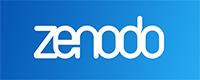 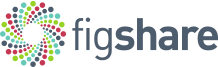 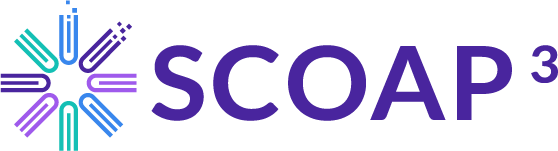 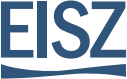 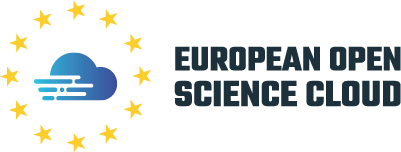 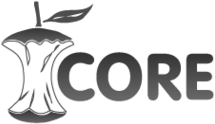 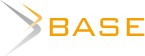 Példák a kutatási tevékenység pénzügyi  vonatkozásainak becslésére 1.
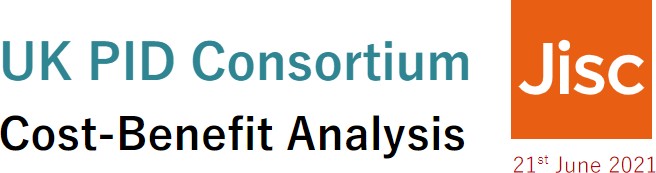 A brit JISC 2021 elején vizsgálta 6  egyedi azonosító megtérülési
mutatóit: DOI, ORCID, ROR, RAiD,
Crossref Grants

Ötéves időtávban 5,76 millió GBP (kb. 2,7 milliárd forint) értékű munkaerő-  megtakarítás várható csak a DOI és az ORCID rendszerszintű használatától.
A lényegi megtakarítás nem innen származik, hanem a megfelelő metaadatok  használatának köszönhető hatékonyabb K+F döntéshozatali mechanizmusokból.  Ennek gazdasági értékét éves szinten 420 millió GBP-re (kb. 195 milliárd forintra)  becsülik.
Az állandó azonosítók használatát rendszerszintű fejlesztésnek és befektetésnek  fogják fel.

Josh Brown, Phill Jones, Alice Meadows, Fiona Murphy, Paul Clayton. (2021). UK PID Consortium: Cost-
Benefit Analysis. https://doi.org/10.5281/zenodo.4772627
Példák a kutatási tevékenység pénzügyi  vonatkozásainak becslésére 2.
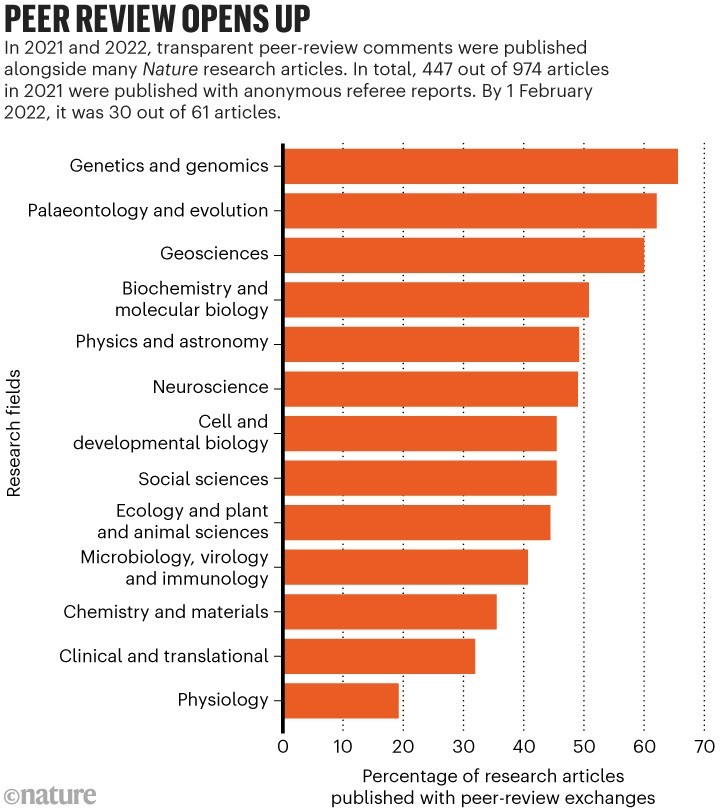 Aczél Balázs (ELTE) és munkatársai az ingyenesen végzett
lektorálási tevékenység értékét becsülték (a háztartási
munka statisztikai becslésének mintájára). Évente
globálisan 100-130 millió munkaóráról van szó, ami csak az  amerikai, brit és kínai kutatók esetén 2,5 milliárd USD  (közel 900 milliárd forint) összeget jelent.  https://doi.org/10.1186/s41073-021-00118-2


A Nature 2021-ben lehetőséget biztosított, hogy a cikkek  bírálói nyílt módon végezzék a lektorálási folyamatot. Az  első év tapasztalatai szerint a kutatók jelentős része
támogatja a lektorálás nyitottabbá válását, ami segíthet ezt  az elemet beépíteni a kutatásértékelési rendszerekbe:  https://doi.org/10.1038/d41586-022-00493-w


Kép forrása: https://doi.org/10.1038/d41586-022-00493-w
Példák a kutatási tevékenység pénzügyi  vonatkozásainak becslésére 3.
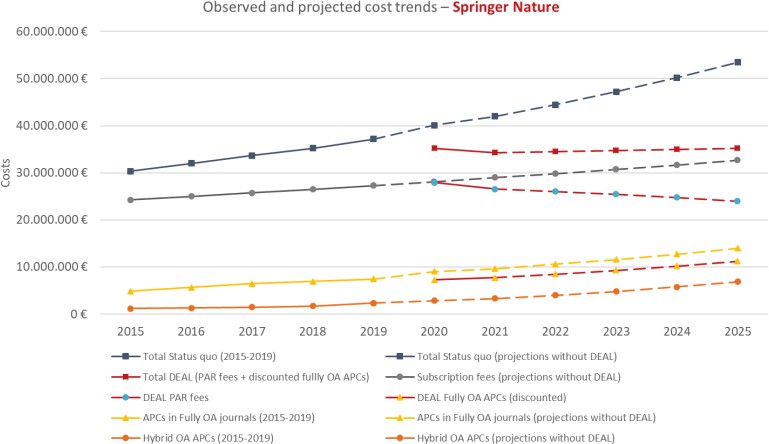 A Max Planck Digital Library
munkatársai interaktív
segédletet készítettek a
transzformatív open access  szerződések pénzügyi
előrejelzésére


A segédlet intézményi és kiadói  szinten, több forgatókönyv  alapján szolgáltat adatokat az
intézményi és országos  döntéshozók számára


Ralf Schimmer, Ádám Dér, Colleen Campbell (2021). The DEAL Cost Modeling Tool: A  practical contribution for evaluating the impact and costs of transformative
open access publishing agreements. https://doi.org/10.17617/2.3331716
Nyílt tudomány vs. pénzügyi források
Gyakorlati  lépések,  pénzügyi
követelmények,
konkrét
elvárások
Szabad  hozzáférés,  ellenőrizhetőség,  együttműködés,  adatvezérelt  kutatás.
Ajánlások,  állásfoglalások,  irányelvek
Kötelezettségek,  többletfeladatok.
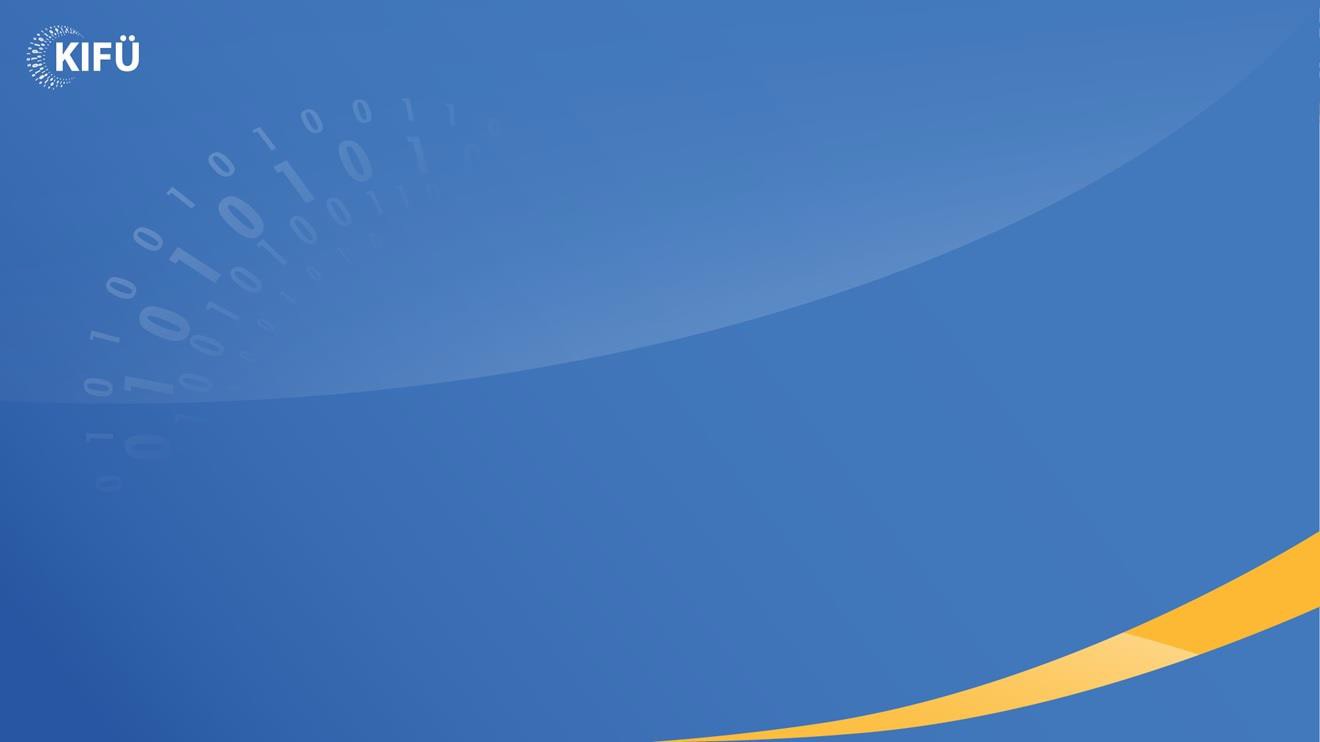 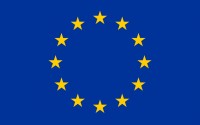 National Initiatives for Open Science in Europe – H2020 Research and Innovation action
– contract no. 857645
Köszönöm a figyelmet!
www.kifu.gov.hu
KIFÜ open science hírfolyam:
https://kifu.gov.hu/ni4os/hirek
Dr. Lencsés Ákos
data steward  lencses.akos@kifu.gov.hu
2022. április 22.
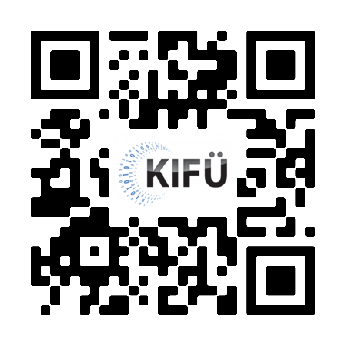 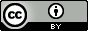